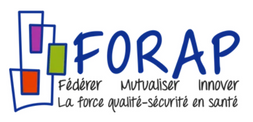 CAMPAGNE NATIONALE DE MESURE DE LA CULTURE 
DE SÉCURITÉ DES SOINS AUPRÈS DES ÉTABLISSEMENTS DE SANTÉ 
Repères à l’attention du Référent de l’enquête
(Se référer au guide de campagne pour plus de précisions)
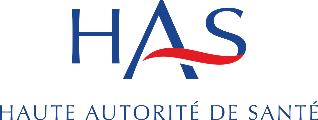 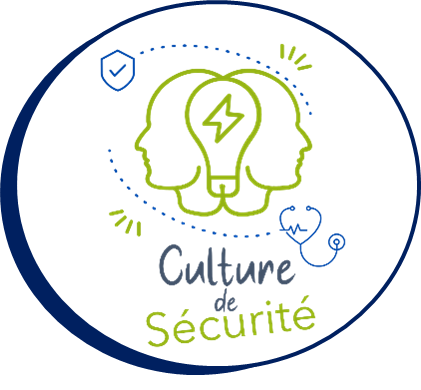 POUR VOUS AIDER :
!
POUR QUI :
Vous disposez d’un kit complet pour vous permettre de mener à bien cette enquête :
Guide de la campagne
Auto-évaluation de votre capacité d’engagement
Enquête (papier ou lien électronique)
Supports de communication personnalisables
Accès à la plateforme e-FORAP pour saisie et traitement des données
L’ENQUETE :
Les professionnels en contact avec le patient présents depuis au moins un mois dans le collectif de travail concerné
Structurée en 7 sections (soit 43 items),elle permet de recueillir la perception des professionnels sur la culture de sécurité des soins au travers de l’exploration de 10 dimensions.
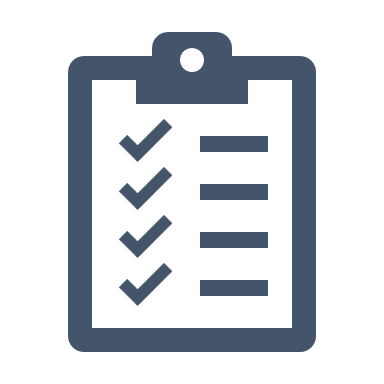 LES GRANDES ÉTAPES :
SE PRÉPARER
Identifier les collectifs de travail (périmètre de mesure)
Déterminer votre calendrier de recueil : 
période de recueil de 6 semaines maximum, à programmer entre le 1er mai et le 30 juin 2023.
Réfléchir aux modes de diffusion et de collecte 
si formulaire papier : diffusion ou remise en mains propres ; s'assurer que la boite de collecte soit accessible par tous
si lien électronique : s'assurer que l'ensemble des professionnels aura accès au lien et à un ordinateur
Personnaliser vos affiches et notes d’information
Informer vos instances
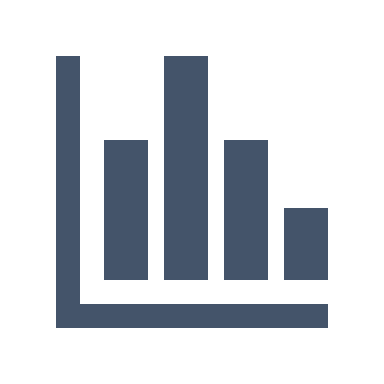 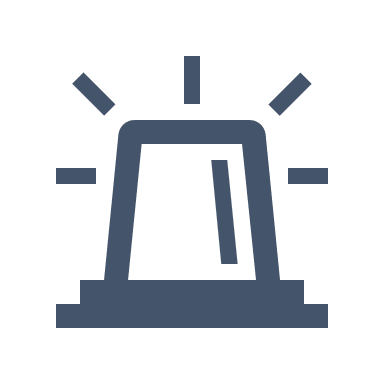 7ème Semaine 
traiter les données
4ème Semaine
resolliciter la participation
Saisir les formulaires papiers récoltés sur la plateforme e-FORAP (si utilisation format papier)
Editer le rapport pour chaque collectif de travail engagé
Distribuer la note de rappel aux professionnels 
Sensibiliser à nouveau 
Rappeler la date de clôture
Période de recueil (6 semaines)
30 juin 2023
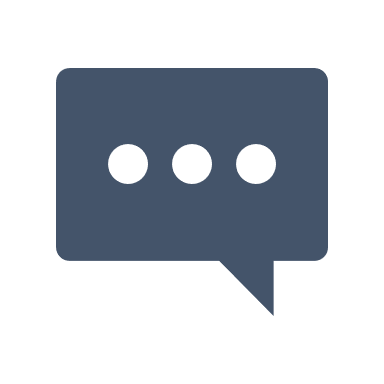 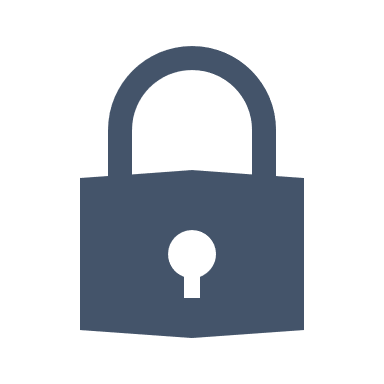 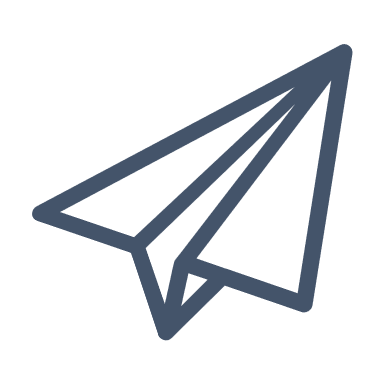 PROMOUVOIR L’ENQUÊTE
Placer les affiches dans les lieux stratégiques
Encourager la participation
Présenter le contexte : "campagne nationale ..."
Préciser les modalités : participation libre, calendrier, enquête anonyme et individuel, mode de diffusion et de collecte
Présenter la structure de l’enquête
     Ne pas orienter les réponses avec des exemples
1ère Semaine
 diffuser l’enquête
Fin de  la  6eme semaine
Clôturer l’enquête
Veiller à ce que l'ensemble des professionnels concernés la reçoive (professionnels de nuit, médecins...)
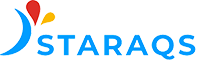 Pour toute question, votre SRA est là pour vous aider : h.chas@staraqs.com